নিউ ইয়র্ক অঙ্গরাজ্যে গ্রাজুয়েশন মানদণ্ড
ব্রেকআউট রুম সেশন

শীতকাল ২০২২ 
আঞ্চলিক তথ্য সভা
[Speaker Notes: এখানে উপস্থিত হওয়ার জন্য আপনাকে অসংখ্য ধন্যবাদ। আমার নাম <ব্রেকআউট রুম ফ্যাসিলেটরের নাম লিখুন>. আজকের কার্যক্রম পরিচালনা করার জন্য আমি <নোট গ্রহণকারী ও চ্যাট পরিদর্শকের নাম লিখুন> -এর সাথে কাজ করবো।  

আমরা প্রায় ৯০ মিনিট একসঙ্গে থাকবো। সংক্ষিপ্ত ভূমিকা দিয়ে আমরা শুরু করবো। ভূমিকার পরে, আমি নিউ ইয়র্ক স্টেটের বর্তমান ডিপ্লোমার শর্তসমূহ নিয়ে আলোচনা করব, তারপর আমরা পাঁচটি গাইডিং কোয়েশ্চেন-এর প্রতিটি প্রশ্ন নিয়ে প্রায় ১০-১২ মিনিট আলোচনা করবো। আমরা সবার কথা থেকে নোট গ্রহণ করবো। আপনার কোনো সহকর্মী বক্তব্য থেকে আপনার মনে কোনো নতুন ভাবনার এলে, অনুগ্রহ করে নিঃসঙ্কচে চ্যাট বক্সে লিখুন। আমরা আপনার চ্যাটটি সংরক্ষণ করবো।

আমাদের আলোচনার পর, আমরা আমাদের কথোপকথনকে ThoughtExchange নামক একটি প্রযুক্তি প্ল্যাটফর্মে স্থানান্তর করবো, যা আপনাকে নিজের ও অন্যের আইডিয়া আদান-প্রদান ও মতামত প্রদানের সুযোগ করে দেবে।

এখন আসুন শুরু করা যাক।]
পরিচিতি পর্ব
আপনার নাম এবং দায়িত্ব
আপনি কোন গোষ্ঠী বা প্রতিষ্ঠানের প্রতিনিধিত্ব করেন
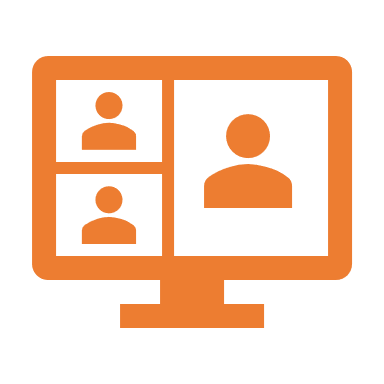 [Speaker Notes: আমরা সংক্ষিপ্ত ভূমিকা দিয়ে শুরু করব। আমি আপনাদের একে একে ডাকবো…  (ফ্যাসিলিটেটর বক্তাদের ডাকার প্লান করবেন। উদাহরণস্বরূপ, ফ্যাসিলিটেটর সবাইকে এক এক করে ডাকতে পারেন, অথবা প্রথম বক্তাকে কথা বলার জন্য বেছে নিতে পারেন, তারপর বাকি বক্তাদের নিজেদের থেকেই পরের বক্তাকে বেছে নেয়ার আহ্বান জানাতে পারেন। ) 

অনুগ্রহ করে আপনার নাম, দায়িত্ব, এবং আপনি যে গোষ্ঠী ও/বা প্রতিষ্ঠানের প্রতিনিধিত্ব করেন তা উল্লেখ করে নিজের পরিচয় প্রদান করুন।

ভূমিকা (৫ মিনিটের বেশি নয়)
সকল অংশগ্রহণকারীকে নিজেদের পরিচয় দেয়ার সুযোগ দিন।]
নিউ ইয়র্ক অঙ্গরাজ্যে ডিপ্লোমায় অংশগ্রহণের পূর্বশর্ত:ক্রেডিট বন্টন
কোর্স নির্বাচনে শিক্ষার্থীর পছন্দ
বেশিরভাগ শাখাতেই, শিক্ষার্থীরা নিজেদের পছন্দমতো বেছে নিতে পারে
আবশ্যকীয় কোর্স
স্বাস্থ্য (১/২ ক্রেডিট আবশ্যক)
বৈশ্বিক অধ্যয়ন এবং ভূগোল (২ ক্রেডিট আবশ্যক)
যুক্তরাষ্ট্রের ইতিহাস (১ ক্রেডিট আবশ্যক)
পার্টিসিপেশন ইন গভর্নমেন্ট (১/২ ক্রেডিট আবশ্যক)
অর্থনীতি (১/২ ক্রেডিট আবশ্যক)
[Speaker Notes: ভবিষ্যতের গ্রাজুয়েশন শর্তগুলো কেমন হতে সে বিষয়ে আলোচনা শুরুর পূর্বে আমরা বর্তমান NYS ডিপ্লোমা শর্তগুলো সম্পর্কে কিছু ধারণা প্রদান করবো। আপনার নিবন্ধন ই-মেইলে, বর্তমান NYS ডিপ্লোমা শর্তের বিষয়ে দুটি রিসোর্স পাঠানো হয়েছে। আমাদের চ্যাট পরিদর্শক চ্যাট বক্সে রিসোর্সগুলোর লিংক আবারো প্রদান করবেন।

একটি NYS ডিপ্লোমা অর্জন করতে, শিক্ষার্থীদের অবশ্যই ক্রেডিট এবং মূল্যায়নের শর্তসমূহ পূরণ করতে হবে। এই শর্তসমূহ একটি অপরটি থেকে আলাদা ও স্বতন্ত্র এবং একই সাথে ঘটতে হবে এমনটি নয়। 

এই ক্রেডিট বন্টন টেবিল দেখাচ্ছে, প্রতিটি বিভাগের জন্য ন্যূনতম কত সংখ্যক ক্রেডিট আবশ্যক। গুরুত্ব দিয়ে লক্ষ্য করুন, শিক্ষার্থীরা বেশিরভাগ বিভাগে, ন্যূনতম শর্তগুলো পূরণ করার জন্য পছন্দ অনুযায়ী কোর্সগুলো নির্বাচন করতে চায়। উদাহরণস্বরূপ, বিজ্ঞানে কিছু শিক্ষার্থী জীববিজ্ঞান, রসায়ন এবং ভূগোল নির্বাচন করে, অন্যরা পরিবেশ বিজ্ঞান, ফরেনসিক এবং পদার্থ নির্বাচন করে। হাই স্কুল পর্যায়ের যেকোনো বিজ্ঞান বিষয়ক কোর্স আবশ্যকীয় ৩টি ক্রেডিট হিসেবে গণনা করা যেতে পারে।

কিছু আবশ্যিক কোর্স:  সকল শিক্ষার্থীকে অবশ্যই হেল্থ-এ অর্ধেক ক্রেডিট নিতে হবে এবং সোশ্যাল স্টাডিজের সকল ক্রেডিট নেয়ার জন্য জোর দেয়া হবে (গ্লোবাল হিস্ট্রি এবং জিওগ্রাফিতে ২ ক্রেডিট, ইউএস হিস্ট্রিতে এক ক্রেডিট, পার্টিসিপেশন ইন গভার্নমেন্ট-এ অর্ধেক ক্রেডিট এবং ইকোনোমিক্স-এ অর্ধেক ক্রেডিট)।]
মাল্টিপল (+১) প্যাথওয়ে
STEM
রিজেন্টস পরীক্ষায় শিক্ষার্থীরা পাস করার জন্য প্রয়োজনীয় ৬৫ স্কোর তুলতে ব্যর্থ হলে, তারা নিচের বিষয়গুলোর জন্য উপযুক্ত হতে পারে
আপিল  
সেফটি নেট 
সুপারিনটেনডেন্ট ডিটারমিনেশন

STEM: Science, Technology, Engineering, Math
CTE: Career & Technical Education
CDOS: Career Development and Occupational Studies
৪
হিউম্যানিটিস
আর্টস
সব শিক্ষার্থীকে অবশ্যই ৪টি আবশ্যক মূল্যায়নে উত্তীর্ণ হতে হবে (প্রতি বিভাগে একটি)
+ ১
ওয়ার্ল্ড ল্যাঙ্গুয়েজ
CTE
CDOS
সিভিক রেডিনেস*
বর্তমানে পাইলটিং
পর্যায়ে রয়েছে
[Speaker Notes: ২২ ক্রেডিটের পাশাপাশি, শিক্ষার্থীদের ডিপ্লোমা অর্জনের জন্য অবশ্যয়ই NYS এসেসমেন্টের শর্তগুলো পূরণ করতে হবে।

এসেসমেন্টের শর্তগুলো পূরণ করতে, শিক্ষার্থীদের অবশ্যই ৪+১ প্যাথওয়ে সম্পন্ন করতে হবে। সকল শিক্ষার্থীদের অবশ্যয়ই চারটি বিভাগের (ইংলিশ, গণিত, বিজ্ঞান, সামাজিক অধ্যয়ন)-এর প্রত্যেকটির একটি এসেসমেন্টে (রিজেন্টস পরীক্ষা বা ডিপার্টমেন্ট অনুমোদিত বিকল্প)-তে উত্তীর্ণ হতে হবে এবং একটি প্যাথওয়ে সম্পন্ন করতে হবে। 

তাদের নির্বাচিত রিজেন্টস পরীক্ষায় প্রবেশাধিকার পেতে, শিক্ষার্থীদের প্রথমে পরীক্ষায় অংশ নেয়ার জন্য কোর্সটি সম্পন্ন করতে হবে। সব প্যাথওয়েজকে পরস্পর সমান হিসেবে তৈরি করা হয়নি, বরং প্রতিটি প্যাথওয়ের ভিন্ন শর্ত রয়েছে। 

STEM প্যাথওয়ে পূরণ করার জন্য, শিক্ষার্থীদের অবশ্যই একটি অতিরিক্ত রিজেন্টস পরীক্ষা বা ডিপার্টমেন্ট অনুমোদিত বিকল্প গণিত বা বিজ্ঞানে পাসিং স্কোর অর্জন করতে হবে।
হিউম্যানিটিস প্যাথওয়ে পূরণ করার জন্য, শিক্ষার্থীদের অবশ্যই একটি অতিরিক্ত রিজেন্টস পরীক্ষা বা ডিপার্টমেন্ট অনুমোদিত বিকল্প ইংলিশ বা সামাজিক অধ্যায়নে পাসিং স্কোর অর্জন করতে হবে।
আর্টস প্যাথওয়ে অর্জন করার জন্য, শিক্ষার্থীদের অবশ্যয়ই ডিপার্টমেন্ট অনুমোদিত আর্টসের প্যাথওয়ে পরীক্ষায় পাসিং স্কোর পেতে হবে। বর্তমান পদ্ধতি অনুসারে এর অর্থ হচ্ছে তাদের আর্টের AP বা IB টেস্টে উত্তীর্ণ হতে হবে।
ওয়ার্ল্ড ল্যাঙ্গুয়েজ প্যাথওয়ে পূরণ করার জন্য, শিক্ষার্থীদের ডিপার্টমেন্ট অনুমোদিত একটি ভাষার (ইংরেজি ব্যতিত) পরীক্ষায় পাসিং স্কোর অর্জন করতে হবে। সাধারণত পরীক্ষায় প্রবেশাধিকার পেতে একজন শিক্ষার্থীকে ওয়ার্ল্ড ল্যাঙ্গুয়েজে ৩টি কোর্স সম্পন্ন করতে হয়। 
CTE প্যাথওয়ে পূরণ করার জন্য, শিক্ষার্থীদের অবশ্যই ডিপার্টমেন্ট অনুমোদিত ক্যারিয়ার ও টেকনিকাল এডুকেশন প্রোগ্রামে যাতে ৩-৫টি CTE কোর্স রয়েছে তাতে সফলভাবে সম্পন্ন করতে হবে ; CTE প্রোগ্রামের ৩-পার্টের টেকনিকাল এসেসমেন্টেও শিক্ষার্থীদের পাসিং স্কোর অর্জন করতে হবে।
CDOS প্যাথওয়ে পূরণ করার জন্য, শিক্ষার্থীদের অবশ্যয়ই ২টি CTE কোর্স, ৫৪ ঘন্টা কাজ-ভিত্তিক শিক্ষা, একটি ক্যারিয়ার পরিকল্পনা, এবং একটি এমপ্লয়াবিলিটি প্রোফাইল সম্পন্ন করতে হবে। এছাড়াও, CDOS প্যাথওয়ে পূরণ করার জন্য, শিক্ষার্থীদের ক্যারিয়ার ডেভেলপমেন্ট ও অকুপেশনাল স্টাডিজে ডিপার্টমেন্ট অনুমোদিত প্যাথওয়ে এসেসমেন্টে উত্তীর্ণ হবার প্রয়োজন হতে পারে।
২০২১-২২ শিক্ষাবর্ষে নির্দিষ্ট সংখ্যক কিছু স্কুল সিল অফ সিভিক রেডিনেস পাইলটিং বাস্তবায়ন করবে। ভবিষ্যতে, সব শিক্ষার্থী সিল অফ সিভিক রেডিনেস ব্যবহার করে +১ প্যাথওয়ে শর্ত পূরণ করতে পারবে। 

রিজেন্টস পরীক্ষায় শিক্ষার্থীরা পাস করার জন্য প্রয়োজনীয় ৬৫ স্কোর তুলতে ব্যর্থ হলে, তারা আপিল, সেফটি নেট, এবং/বা সুপারিনটেনডেন্ট ডিটারমিনেশন-এর জন্য উপযুক্ত হতে পারে। সাধারণত যেসব শিক্ষার্থীরা এই বিকল্প ব্যবস্থা গ্রহণ করবে তারা রিজেন্টস ডিপ্লোমার পরিবর্তে স্টেট অনুমোদিত লোকাল ডিপ্লোমা লাভ করবে।]
ডিপ্লোমার ধরন
লোকাল
রিজেন্টস
অ্যাডভান্সড ডেজিগনেশনসহ রিজেন্টস ডিপ্লোমা
২২ ক্রেডিট ইউনিট
মূল্যায়নে প্রয়োজনীয় স্কোর অর্জনে আপিল, সেফটি নেট ব্যবহার করলে
অথবা স্থানীয় ডিপ্লোমা হিসেবে সুপারিনটেনডেন্ট নির্ধারণ করলে
২২ ক্রেডিট ইউনিট
প্রতিটি আবশ্যিক মূল্যায়নে (৭+১) পাস স্কোর (৬৫+)* অর্জন করলে
অতিরিক্ত পরীক্ষা আবশ্যক
+২ গণিত
+১ বিজ্ঞান
এক ধারায় সম্পন্ন করলে
২২ ক্রেডিট ইউনিট
প্রতিটি আবশ্যিক মূল্যায়নে (৪+১) পাস স্কোর (৬৫+)* অর্জন করলে
* একজন শিক্ষার্থী একটি রিজেন্ট পরীক্ষায় ৫ পাসিং পয়েন্টের মধ্যে আপিল করতে পারবে এবং তা সত্ত্বেও সেই শিক্ষার্থী রিজেন্ট ডিপ্লোমা পেতে পারে
[Speaker Notes: বর্তমানে তিন ধরনের হাই স্কুল ডিপ্লোমা রয়েছে: লোকাল, রিজেন্টস এবং অ্যাডভান্সড ডেজিগনেশন-সহ রিজেন্টস।

বর্তমান বিধিবিধানে এসেসমেন্টের শর্তগুলো পূরণে কিছু নমনীয়তার সুযোগ রাখা হয়েছে। এর মধ্যে রয়েছে, পাস করার নির্দিষ্ট সংখ্যক পয়েন্টের মধ্যে আপিল করার সুযোগ, প্রতিবন্ধী শিক্ষার্থীরা কম নম্বর পেলে সেফটি নেট (উদাহরণস্বরূপ, ৪৫-এর কম স্কোর পেলে), প্রতিবন্ধী শিক্ষার্থীরা যারা সফলভাবে সব কোর্স সম্পন্ন করেছে কিন্তু পাস করতে পারেনি বা এক বা একাধিক এসেসমেন্টে সেফটি নেটের সমান পয়েন্টও তুলতে পারেনি তাদের জন্য সুপারিনটেনডেন্ট ডিটারমিনেশন।

সকল ধরনের ডিপ্লোমা অর্জন করতে শিক্ষার্থীদের ক্রেডিট বন্টন টেবিলে উল্লিখিত ২২ ক্রেডিট অর্জন করতে হবে। যেসব শিক্ষার্থীরা ক্রেডিট শর্তসমূহ পূরণে আপিল, সেফটি নেট, বা সুপারিনটেনডেন্ট ডিটারমিনেশন সুযোগ ব্যবহার করে তারা সাধারণত লোকাল ডিপ্লোমা অর্জন করে। 

যেসব শিক্ষার্থীরা ক্রেডিটের শর্তগুলো পূরণ করে এবং সকল এসেসমেন্টগুলোতে পাসিং স্কোর অর্জন করে তারা রিজেন্টস ডিপ্লোমা লাভ করে। একজন শিক্ষার্থী একটি রিজেন্ট পরীক্ষায় পাসিং স্কোরের (৬০-৬৪) মধ্যে সর্বোচ্চ ৫ পয়েন্টের জন্য আপিল করতে পারবে এবং তা সত্ত্বেও রিজেন্ট ডিপ্লোমা অর্জন করতে পারে।

যেসব শিক্ষার্থীরা ক্রেডিট শর্তগুলো পূরণ করে, ২টি অতিরিক্ত গণিত এবং ১টি অতিরিক্ত বিজ্ঞান-সহ সব আবশ্যিক এসেসমেন্টে পাসিং স্কোর অর্জন করে এবং ওয়ার্ল্ড ল্যাঙ্গুয়েজ, আর্টস বা CTE-তে একটি সিকুয়েন্স পূর্ণ করে, তারা অ্যাডভান্সড ডেজিগনেশন-সহ রিজেন্টস ডিপ্লোমা অর্জন করে।]
সীল ও অনুমোদন
স্থানীয় ডিপ্লোমা
রিজেন্ট ডিপ্লোমা
অ্যাডভান্সড ডেজিগনেশনসহ রিজেন্টস ডিপ্লোমা
কারিগরি অনুমোদন
কারিগরি অনুমোদন
কারিগরি অনুমোদন
সিভিক রেডিনেস সীল
সিভিক রেডিনেস সীল
সিভিক রেডিনেস সীল
একাধিক বিষয়ে দক্ষতার সীল
একাধিক বিষয়ে দক্ষতার সীল
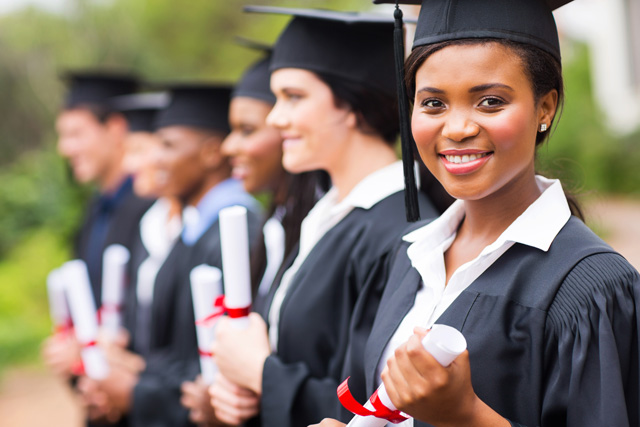 অনার্স অনুমোদন
অনার্স অনুমোদন
গণিত এবং/অথবা বিজ্ঞানে মাস্টার্স
[Speaker Notes: যেসব ক্ষেত্রে শিক্ষার্থীরা ডিপ্লোমার শর্তগুলো পূরণ করার পরও অধিক ভালো স্কোর অর্জন করে, তাদের স্বীকৃতি প্রদানের জন্য, বর্তমান নিয়মের আওতায় শিক্ষার্থীদের ডিপ্লোমায় বিভিন্ন ধরনের স্বীকৃতিস্বরূপ কিছু সিল ও এন্ডোর্সমেন্ট যুক্ত করা হয়।

যেসব শিক্ষার্থীরা ডিপার্টমেন্ট অনুমোদিত ক্যারিয়ার ও টেকনিক্যাল এডুকেশন (CTE)-এ তিন-পার্টের টেকনিক্যাল এসেসমেন্টসহ ন্যূনতম ডিপ্লোমা শর্তগুলো পূরণ করে তাদের সব ধরনের ডিপ্লোমা (লোকাল, রিজেন্টস বা অ্যাডভান্সড ডেজিগনেশনসহ রিজেন্টস)-এ টেকনিকাল এন্ডোর্সমেন্ট যুক্ত করা হয়।

রিজেন্টস ডিপ্লোমা অথবা অ্যাডভান্সড ডেজিগনেশনসহ রিজেন্টস-এ সিল অফ বাইলিটারেসি যুক্ত করা হয়। এই সিলটি ইংলিশের পাশাপাশি অন্য একটি ভাষা শ্রবণ দক্ষতা, কথা বলার দক্ষতা, পড়ার দক্ষতা ও লেখার দক্ষতার স্বীকৃতি প্রদান করে।

NYS সিল অফ বাইলিটারেসি-এর উদ্দেশ্য হচ্ছে, ভাষা শিক্ষাকে উৎসাহিত করা; চাকুরিদাতাদের জন্য দোভাষায় দক্ষ হাই স্কুল গ্রাজুয়েটদের চিহ্নিত করা; বিশ্ববিদ্যালয়ে ভর্তি ইচ্ছুক আবেদনকারীদের সম্পর্কে বিশ্ববিদ্যালয়কে অবহিতকরণ; শিক্ষার্থীদের একুশ শতকের জন্য প্রস্তুত করা; স্কুলগুলোতে বিদেশী ভাষা বা মাতৃভাষার গুরুত্বের স্বীকৃতি দেয়া; এবং বহুভাষাভিত্তিক সমাজে বৈচিত্র্যের মূল্যবোধের স্বীকৃতি প্রদান।

রিজেন্টস পরীক্ষায় যারা ভালো স্কোর লাভকারী শিক্ষার্থীদের অর্জিত রিজেন্টস ডিপ্লোমা বা অ্যাডভান্সড রেজিগনেশনসহ রিজেন্টস-এ অনার্স এন্ডোর্সমেন্ট যুক্ত করা হয়। যেসব শিক্ষার্থীরা সকল রিজেন্টস পরীক্ষায় গড়ে ৯০ বা তার বেশি স্কোর অর্জন করে তারা অনার্স এন্ডোর্সমেন্ট লাভ করে।

যেসব শিক্ষার্থীরা অ্যাডভান্সড ডিপ্লোমার শর্তগুলো পূরণ করে তারা গণিত, বিজ্ঞান, বা উভয় বিষয়ে ‘মাস্টারি’ স্বীকৃতি অর্জন করতে পারে। যেসব শিক্ষার্থী তিনটি রিজেন্টস পরীক্ষায় গণিত এবং/অথবা বিজ্ঞানে ৮৫ বা তার বেশি স্কোর অর্জন করে তারা তাদের অ্যাডভান্সড ডেজিগনেশনসহ রিজেন্টস ডিপ্লোমা-য় গণিত এবং/অথবা বিজ্ঞানে ‘মাস্টারি’ স্বীকৃতি লাভ করে।

সিল অফ সিভিক রেডিনেস হচ্ছে  শিক্ষার্থীদের নাগরিক জ্ঞান, নাগরিক দক্ষতা, নাগরিক মনোভাব, ও নাগরিক অভিজ্ঞতার যোগ্যতার উচ্চপর্যায়ের  একটি আনুষ্ঠানিক স্বীকৃতি, যা চলতি শিক্ষাবর্ষে পাইলটিং করা হচ্ছে। হাই স্কুল ট্রান্সক্রিপ্ট ও ডিপ্লোমা-তে সিল অফ সিভিক রেডিনেস যা বোঝায়:
একজন শিক্ষার্থী সরকার, নাগরিক দায়িত্ব ও নাগরিক মূল্যবোধ বিষয়ে অংশগ্রহণে প্রতিশ্রুতিবদ্ধ ও সচেতন; 
বিশ্ববিদ্যালয়, কলেজ ও ভবিষ্যত চাকুরিদাতাদের প্রদর্শন করে, শিক্ষার্থী নাগরিক বিষয়াবলী ও সামাজিক ন্যায়বিচারে একটি প্রোজেক্ট সম্পন্ন করেছে; এবং 
নাগরিক অংশগ্রহণ ও স্কলারশিপ-এর গুরুত্বের স্বীকৃতি দেয়।]
যেসব ক্রেডেন্সিয়াল ডিপ্লোমা নয়
ক্যারিয়ার ডেভেলপমেন্ট অ্যান্ড অকুপেশনাল স্টাডিজ (CDOS) কমেন্সমেন্ট ক্রেডেন্সিয়াল
স্কিলস অ্যান্ড অ্যাচিভমেন্ট কমেন্সমেন্ট ক্রেডেন্সিয়াল
[Speaker Notes: নিউ ইয়র্ক স্টেটের দু‘টি বহির্গমন ক্রেডেন্সিয়াল রয়েছে। এই ক্রেডেন্সিয়ালগুলো ডিপ্লোমার সমতুল্য নয়।

স্কিলস অ্যান্ড অ্যাচিভমেন্ট কমেন্সমেন্ট ক্রেডেন্সিয়াল সেসব প্রতিবন্ধী শিক্ষার্থীদের জন্য প্রযোজ্য যারা NYS অলটারনেটিভ এসেসমেন্ট-এ অংশ নিয়েছে। এই ক্রেডেন্সিয়ালের সাথে অবশ্যয়ই শিক্ষার্থীর দক্ষতা, একাডেমিক, ক্যারিয়ার উন্নয়ন, শিক্ষা পরবর্তী জীবন, শিক্ষা ও কাজের জন্য প্রয়োজনীয় বুনিয়াদি দক্ষতার ডকুমেন্টেশন থাকতে হবে। স্কিলস অ্যান্ড অ্যাচিভমেন্ট কমেন্সমেন্ট ক্রেডেন্সিয়াল অর্জনের জন্য, শিক্ষার্থীদের অবশ্যই ন্যূনতম ১২ বছরের স্কুলিং (কিন্ডারগার্টেন বাদে) বা ওই শিক্ষাবর্ষে তাকে ২১ বছরে পদার্পন করতে হবে। এই ক্রেডেন্সিয়ালটি অর্পিত; এটি অর্জিত নয় (এটি অর্জনের কোনো ন্যূনতম শর্ত নেই)।

ক্যারিয়ার ডেভেলপমেন্ট অ্যান্ড অকুপেশনাল স্টাডিজ (CDOS) কমেন্সমেন্ট ক্রেডেন্সিয়াল ডিপ্লোমা অর্জনের একটি প্যাথওয়ে হিসেবে ব্যবহৃত হয়, ডিপ্লোমা-র সাথে অতিরিক্ত বিষয় হিসেবে যুক্ত হয়, যখন এই ক্রেডেন্সিয়ালকে পৃথকভাবে বহির্গমন ক্রেডেন্সিয়াল হিসেবে ব্যবহার করা হয়, তখন এটি ডিপ্লোমা-এর সমতুল নয়। যেসব শিক্ষার্থীরা চেষ্টা করে কিন্তু NYS ডিপ্লোমার শর্তগুলো পূরণ করতে ব্যর্থ হয় কিন্তু CDOS কমেন্সমেন্ট ক্রেডেন্সিয়ালের সকল শর্তগুলো পূরণ করে তারা একটি বহির্গমন ক্রেডেন্সিয়াল হিসেবে CDOS অর্জন করে। এটি একটি অর্জিত ক্রেডেন্সিয়াল, তবে এটি ডিপ্লোমার সমতুল্য নয়।]
প্রথম পর্যায়: তথ্য সংগ্রহ ও শিখনআঞ্চলিক মিটিং গাইডিং কোয়েশ্চেনসমূহ
শিক্ষার্থীদের গ্রাজুয়েশন শুরু করার পূর্বে কোন কোন বিষয় সম্পর্কে জানা থাকা উচিত বা কোন কোন কাজ করার সক্ষমতা থাকা উচিত?
শিক্ষার্থীদের নিজ নিজ সংস্কৃতি, ভাষা এবং অভিজ্ঞতাকে কাজে লাগিয়ে কিভাবে এ ধরনের জ্ঞান ও দক্ষতা প্রদর্শন করবে? 
আপনি শিক্ষা ও কৃতিত্বকে কিভাবে পরিমাপ করবেন (যেহেতু এটি উপরের #২ নং প্রশ্নের উত্তরগুলোর সাথে সম্পর্কিত), কোন কোন বিষয়গুলো হাই স্কুল সমাপনীর নির্দেশক এবং সেগুলো সকল শিক্ষার্থীদের সাফল্যের সম্ভাবনাগুলো সক্রিয় করে?
বিশেষ জনগোষ্টী যেমন: প্রতিবন্ধী ও ইংরেজি ভাষা শিখছে এমন শিক্ষার্থীদের ক্ষেত্রে দক্ষতা ও জ্ঞানের প্রতিফলন কিভাবে সঠিকভাবে পরিমাপ করা যায়?
কোন কোর্সে অংশগ্রহণের যোগ্যতা বা পরীক্ষা সকল শিক্ষার্থীদের কলেজ, ক্যারিয়ার ও সমাজ জীবনে উপযুক্ততা নিশ্চিত করবে?
[Speaker Notes: এখন আমরা ভবিষ্যতের গ্রাজুয়েশন শর্তগুলো কেমন হবে তা নিয়ে আলোচনা করবো। আপনাদের মতামত খুব নিখুঁত হবে বা সম্পূর্ণভাবে উন্নত পর্যায়ের হবে এমনটি আমরা আশা করছি না। আপনাদের জ্ঞান ও অভিজ্ঞতার আলোকে যত বেশি সম্ভব মতামত বা ধারণা দিতে পারে সেগুলো আমরা সংগ্রহ করতে চাই। তবে এই মুহুর্তে যা বাস্তবসম্মত বলে মনে হয় তার বাইরেও আপনারা চিন্তা করতে পারেন। আমাদের যদি সীমাহীন সম্পদ থাকে বা পথের সকল বাধা দূর করে দেয়া সম্ভব হয় তাহলে কি কি কাজ করা সম্ভব?

পাঁচটি গাইডিং কোয়েশ্চেনের উত্তর দেয়া (৬০ মিনিটের বেশি নয়)
সকল অংশগ্রহণকারীদের পাঁচটি গাইডিং কোয়েশ্চেনের প্রতিটি নিয়ে আলোচনা করার সুযোগ দিন।
নোটগ্রহণকারীরা প্রদত্ত টেমপ্লেট অনুযায়ী নোট গ্রহণ করবেন, তারপর ৫টি গাইডিং কোয়েশ্চেন জরিপের মাধ্যমে ডিপার্টমেন্টে মতামত জমা দেবেন।
অংশগ্রহণকারীদের ৫টি প্রশ্নের সবকটিতে অংশ নেয়ার সুযোগ করে দিন। চ্যাট মনিটররা প্রতি ১০-১২ মিনিট পরপর রিমাইন্ডার প্রদান করবেন।
অংশগ্রহণকারী আলোচনার মূল বিষয়বস্তু থেকে দূরে সরে গেলে তাদেরকে লক্ষিত প্রশ্নে ফিরিয়ে আনুন।]
আপনার ভাবনা শেয়ার করুন
[Speaker Notes: আপনি যদি গুরুত্বপূর্ণ এই প্রশ্নের ওপর আলোচনা চালিয়ে যেতে চান, তবে এখানে প্রদর্শিত Thought Exchange লিংকে ভিজিট করতে পারেন, লিংকটি চ্যাট বক্সেও এখন দিয়ে দেয়া হবে।]
আলোচনা থেকে কি পেলাম
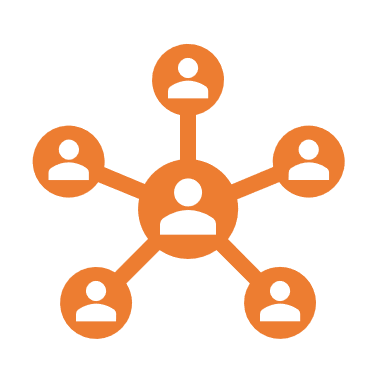 [Speaker Notes: এখন একটি গ্রুপ হিসেবে আমরা আজকের আলোচনা থেকে একটি মূল উপজীব্য বিষয়ে সিদ্ধান্ত নেয়ার চেষ্টা করবো। এই মূল উপজীব্য আমাদের মেইন মিটিং রুমে শেয়ার করা হবে।]
আপনাকে ধন্যবাদ
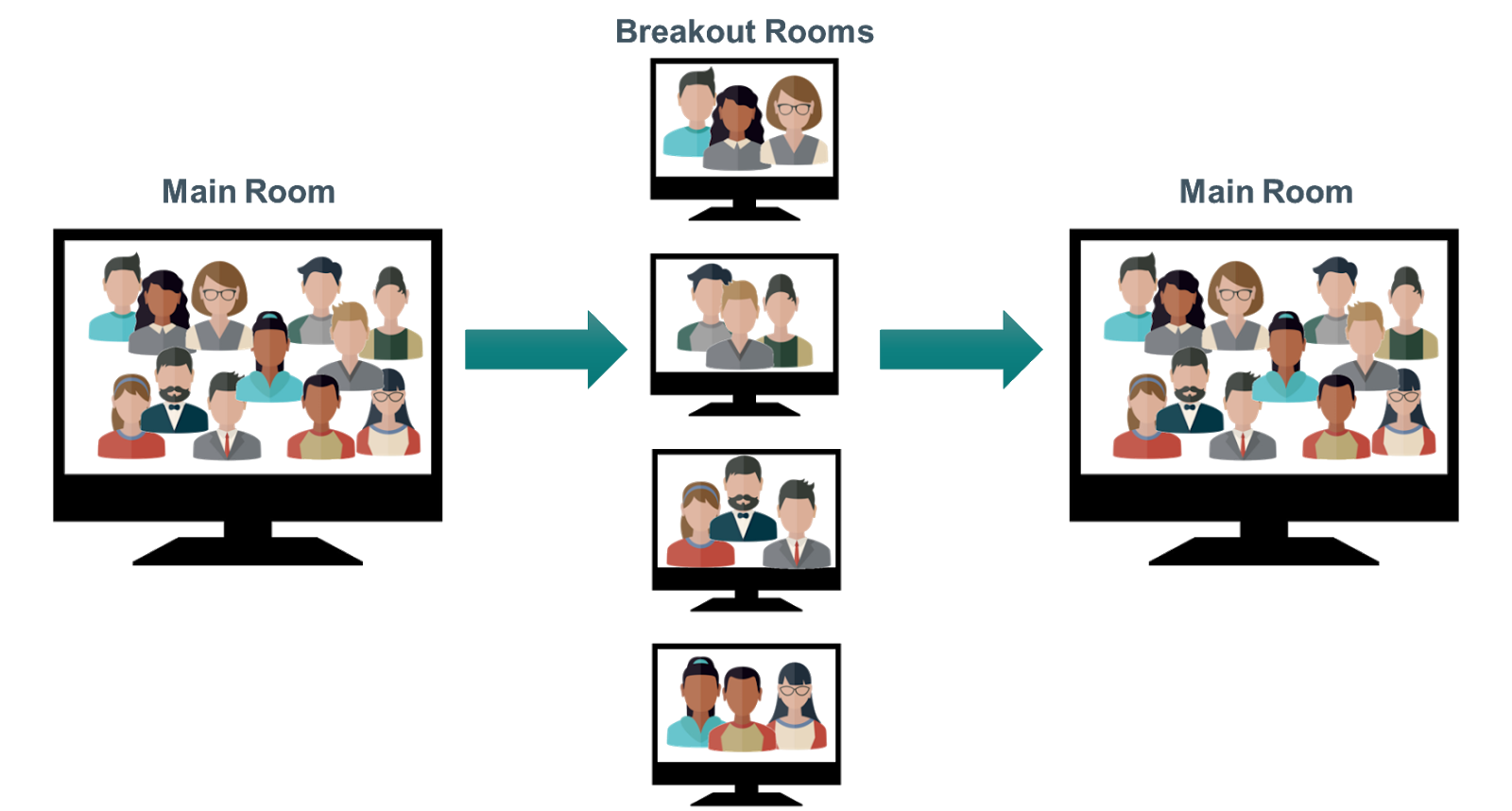 [Speaker Notes: আপনাদের সবাইকে অসংখ্য ধন্যবাদ। এখান থেকে বেশকিছু গুরুত্বপূর্ণ মতামত পাওয়া গেছে।

আমরা সবাই এখন মূল মিটিং রুমে ফিরে যাবো। সেখানে আপনাদের সাথে আবার দেখা হবে। ধন্যবাদ!

চ্যাট মনিটর: ব্রেকআউট সেশন শেষ হওয়ার আগে চ্যাটগুলো সংরক্ষণ করুন।
নোটগ্রহণকারী: মেইন রুমের চ্যাটে আজকের আলোচনার মূল উপজীব্য লেখার প্রস্তুতি গ্রহণ করুন। এরপর ৫ গাইডিং কোয়েশ্চেন জরিপের ফর্ম ব্যবহার করে গ্রুপের আলোচনা সম্পর্কে ডিপার্টমেন্টকে অবহিত করতে হবে।]